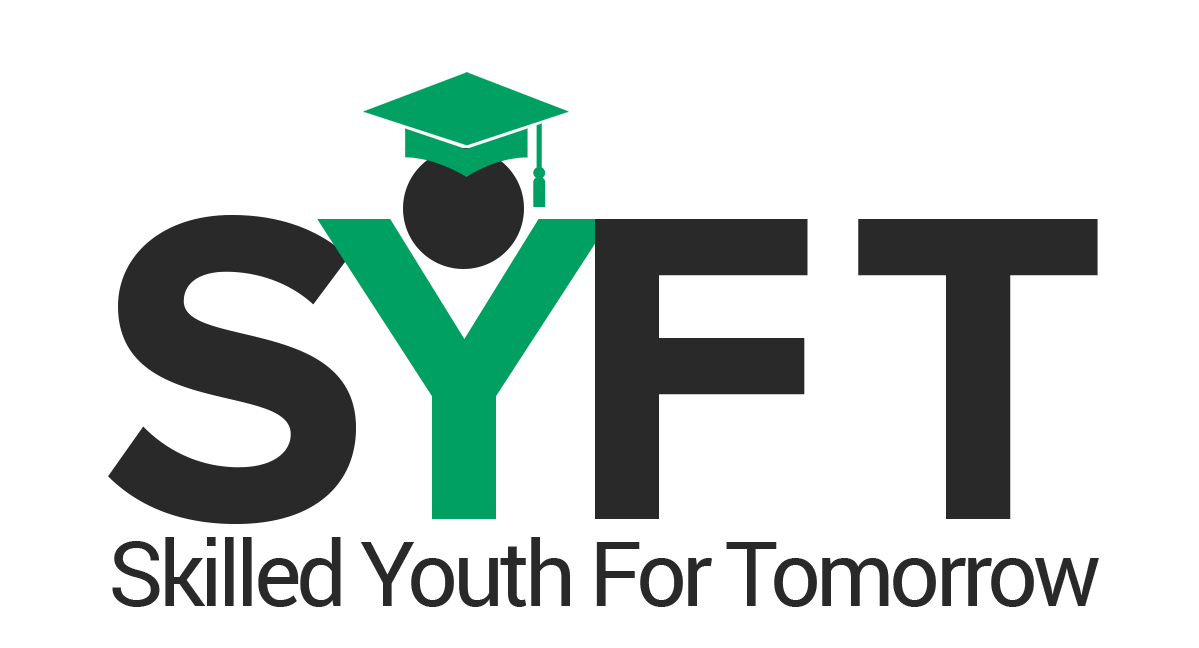 Learn and Excel Pvt Ltd
Presentation
Why SYFT is started(Mission statement)
Point 1

Skilled Youth For Tomorrow (SYFT)Learning and Excel Pvt Ltd is a digital learning plat form.(www.syft.in). Initially we seek to provide effective and personalized solutions for students appearing for national level banking examinations. Our aim is to support students by providing exhaustive study materials and practice tests closest to the actual examination at an affordable cost.
Why SYFT is started(Mission statement)
Point 2
HIDDEN TALENTS –
India faces an acute crisis of skill development even after so many skill development schemes implemented since 2009. Skill training in India is 4.69% compared to Japan at 80%. We have lot of talents spread throughout the globe. Most of them stay in rural where the spirit of competition is bleak. This may be due to social cause of high poverty or awareness. Our aim is to exploit those hidden talents by leveraging their skill through our learning process. They can learn and excel and lead in various competitive examinations and certainly they will do their best and achieve their goal.
Why SYFT is started(Mission statement)
Point-3
USE OF APP BASED TECHNOLOGY –


Due to advancement of technology and due to high end use of mobile sets, particularly androids learning facilities now available at remotest of the places. Education is a very vital tool to succeed in the world. It facilitates one’s learning, knowledge and skills. Our initiative is to do excel through our learning facilities.
Why SYFT is started(Mission statement)
Point-4
CONVERTING SMART AND SKILLFUL –

Our digital learning process is easily available and affordable. Smart use of smart technology definitely produce smart brains and skillful by the process of appearing various jobs online.
Why SYFT is started(Mission statement)
Point-5
JOB AT DOOR STEP –
Job market is open. Banks, Railways, Staff Selection Commission, say Central Govt jobs, State Govt jobs and Pvt sector jobs every where open. But question is how skilled you are ? How fit are you for the job? You have to learn, practise and again learn and excel in shortest span of time and accurately.
Why SYFT is started(Mission statement)
Point-6
EFFECTIVE DELIVERY OF EDUCATION
Learning is the only way to excel. You have not finished your learning process although you have acquired your high education certificate. The same lessons, same courses and previous lessons you have to practice, practice, understand and do the best.
Why SYFT is started(Mission statement)
Point-7
MAKING A DIFFERENCE IN LEARNING
Through use of digital learning process, devote time, learn, work and upskill yourself by using online learning process or be use app technology as it is the need of hour. You should excel every where. Make yourself fit for digital India. 
All our best wishes.